RODITELJSKI I OČINSKI
DOPUST
Provedeno za: SDUDM | Proveo Ipsos
Listopad, 2023.
Zemlja istraživanja: Hrvatska
© 2023 Ipsos. All rights reserved. Contains Ipsos' Confidential and Proprietary information and may not be disclosed or reproduced without the prior written consent of Ipsos.
Kvantitativno istraživanje
METODOLOGIJA
1
CAWI – On-line anketa s Ipsos panelistima
UZORAK
2
N=600
Reprezentativan uzorak građana u dobi od 20 do 50 godina sa prebivalištem na području Republike Hrvatske
TERMIN
3
Rujan, 2023.
CILJEVI ISTRAŽIVANJA
4
Ispitati percepciju važnosti uloge oca u odrastanju djeteta
Utvrditi upoznatost i korištenje očinskog i roditeljskog dopusta
Identificirati barijere korištenja očinskog i roditeljskog dopusta
Ispitati percepciju o stavovima poslodavaca i kolega o korištenju roditeljskog dopusta od strane očeva
Demografska struktura uzorka
Sjeverna Hrvatska
17%
Istra, Primorje 
i Gorski Kotar
12%
Zagreb i okolica
30%
Slavonija
15%
SPOL
n=600
DOB
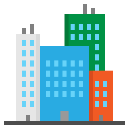 Lika i Banovina
7%
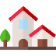 Urbani tip naselja
63%
Ruralni tip naselja
37%
Dalmacija
20%
DJECA U KUĆANSTVU
MJESEČNI PRIHOD KUĆANSTVA
OBRAZOVANJE
3 ‒
Definicije prava roditelja nakon rođenja djeteta
Obavezni rodiljni dopust
Može ga koristiti samo majka 28 dana prije poroda i 70 dana nakon rođenja djeteta
Dodatni rodiljni dopust
Majka ga može u cijelosti ili u vremenski ograničenom trajanju prenijeti na oca djeteta, do navršenih 6 mjeseci života djeteta
Očinski dopust
Pravo oca na 10 (za jedno dijete) ili 15 radnih dana plaćenog dopusta (za blizance, trojke ili istodobno rođenje više djece) do navršenih 6 mjeseci djeteta
Roditeljski dopust
Osobno pravo majke i oca u trajanju od 8 mjeseci za prvo i drugo dijete ili 30 mjeseci za blizance, treće i svako sljedeće dijete
4 ‒
ZAKLJUČCI
Ispitanici iskazuju relativno visoku načelnu upoznatost s različitim oblicima prava dopusta nakon rođenja djeteta.

Uloga očeva u odrastanju djece smatra se važnom, pogotovo nakon 3. godine života djeteta, kada je percipirana podjednakom ulozi majke.

Ravnopravno roditeljstvo smatra se izuzetno važnim, prvenstveno zbog emocionalnog razvoja djeteta te razvoja odnosa svakog od roditelja s djetetom.

Za razliku od očinskog dopusta, roditeljski dopust od strane očeva je relativno rijetko korišten, ali je visok interes za korištenje u potencijalnoj novoj prigodi, ali ne nužno u istoj količini kao majke. Glavna barijera korištenja je financijski gubitak.

Osobe koje su imale iskustva sa roditeljskim dopustom od strane očeva kažu da su većinom imale pozitivne reakcije kolega, ali se generalno smatra da očevi koji koriste roditeljski dopust često imaju problem s poslodavcima, u većoj mjeri nego majke.
GLAVNI REZULTATI
6 ‒
© Ipsos
PERCEPCIJA VAŽNOSTI OCA U POJEDINIM FAZAMA ODRASTANJA DJETETA
Građani smatraju da je u prvoj godini djetetova života uloga oca značajno manje važna u odnosu na ostale faze odrastanja djeteta, iako je i u toj dobi djeteta smatraju važnom.
U prvih godinu dana
Od 1 do 3 godine
Od 7 do 12 godina
Od 4 do 6 godina
Od 13 do 18 godina
Izrazito je važna
85%
93%
96%
97%
96%
Dosta je važna
9%
6%
4%
2%
3%
Osrednje je važna
Malo je važna
6%
1%
1%
1%
2%
Uopće nije važna
4,7
4,7
4,6
4,4
4,7
Žene u većoj mjeri smatraju da je uloga oca u prve tri godine djeteta važna.
7 ‒
P1. U kojoj mjeri je po Vama važna uloga oca (muškog roditelj) u sljedećim fazama odrastanja djeteta?
Baza: Svi ispitanici N=600
ODNOS VAŽNOSTI ULOGE OCA I MAJKE U POJEDINIM FAZAMA ODRASTANJA DJETETA
Percepcija usporedbe važnosti oca i majke u odrastanju djeteta mijenja se ovisno o dobi djeteta. Do 3. godine starosti djeteta majka se smatra nešto važnijom, od 4. do 12. godine važnost je percipirana podjednakom, a nakon 13. godine raste i percepcija važnosti uloge oca.
U prvih godinu dana
Od 1 do 3 godine
Od 7 do 12 godina
Od 4 do 6 godina
Od 13 do 18 godina
Uloga oca puno više važna od uloge majke
96%
96%
96%
2%
2%
3%
7%
11%
Uloga oca je malo više važna od uloge majke
4%
4%
Uloga oca je jednako važna kao uloga majke
54%
78%
88%
87%
83%
1%
1%
1%
Uloga oca je malo manje važna od uloge majke
44%
20%
9%
6%
5%
Uloga oca je puno manje važna od uloge majke
2,4
2,8
2,9
3,0
3,1
8 ‒
P2. U odnosu na majčinu ulogu u kojoj mjeri je po Vama važna uloga oca u sljedećim fazama odrastanja djeteta?
Baza: Svi ispitanici N=600
RAVNOPRAVNO RODITELJSTVO
Ravnopravno roditeljstvo se percipira izrazito važnim, a kao glavni razlozi navode se emocionalni razvoj djeteta i razvijanje zdravog odnosa između svakog roditelja i djeteta.
Prosjek
4,7
%
%
RAZLOZI VAŽNOSTI RAVNOPRAVNOG RODITELJSTVA
88%
72%
71%
52%
51%
Za kvalitetu odnosa između partnera (roditelja djeteta)
Ravnopravna podjela roditeljskih obaveza je pravedna i potrebna
Da bi svaki od roditelja razvio zdrav odnos s djetetom
Za fizički razvoj djeteta
Da bi svaki od roditelja imao vremena i za druge interese/ obaveze
P3. Ukupno gledajući, u kojoj mjeri je važno ravnopravno roditeljstvo oba roditelja?
P4. Zbog čega je po Vama važno ravnopravno roditeljstvo?
Baza: Svi ispitanici N=600
88%
Emocionalni razvoj djeteta
TREBA LI OTAC IMATI PRAVO NA DOPUST ZBOG ROĐENJA DJETETA?
Očevi bi, prema mišljenju građana, trebali imati pravo na dopust zbog rođenja djeteta, ali je podijeljeno mišljenje o trajanju istoga u odnosu na pravo na dopusta majke.
43%
55%
2%
NE
DA, U JEDNAKOM TRAJANJU KAO I MAJKA
DA, ALI KRAĆEG TRAJANJA NEGO MAJKA
P4a. Neovisno o trenutnom zakonskom rješenju, mislite li da bi otac trebao imati pravo na dopust zbog rođenja djeteta?
Baza: Svi ispitanici N=600
UPOZNATOST SA PRAVIMA RODITELJA NAKON ROĐENJA DJETETA
Obavezni rodiljni dopust je najpoznatije pravo roditelja nakon rođenja djeteta, slijedi očinski dopust za koje skoro 2/3 građana kaže da je čulo. Roditeljski dopust je najmanje poznato pravo roditelja.
73%
61%
53%
46%
Obavezni rodiljni dopust
Očinski dopust
Dodatni rodiljni dopust
Roditeljski dopust
Osobe koje imaju djecu u kućanstvu do 3 godine starosti u značajno većoj mjeri čuli su za roditeljski dopust.
Za očinski dopust u većoj su mjeri čule osobe u dobi od 31 do 40 godine te osobe koje imaju djecu u kućanstvu do 3 godine starosti, dok su ispitanici od 41 do 50 godine, osobe nižeg obrazovanja i učenici/studenti čuli za navedeno pravo u manjoj mjeri.
74%
Ispitanika koje je upoznato sa roditeljskim dopustom zna da roditelji mogu dogovoriti kako će ga rasporediti
P5. Molim Vas označite za koje od sljedećih prava ste znali?
P6. Jeste li znali da roditelji mogu dogovoriti kako će rasporediti roditeljski dopust?
Baza: Svi ispitanici N=600
OČINSKI DOPUST – VJEROJATNOST I BARIJERE KORIŠTENJA
I muškarci i žene otvoreni su prema korištenju očinskog dopusta te bi ga koristili gotovo svi da u narednom razdoblju dobiju dijete. Muški ispitanici koji nisu otvoreni prema korištenju očinskog dopusta, kao najveću barijeru navode financijske razloge.
96%
92%
Bi željelo da otac djeteta koristi očinski dopust da u narednom razdoblju dobiju dijete
Bi koristilo očinski dopust da u narednom razdoblju dobije dijete
Žene
Muškarci
Barijere korištenja (N=23)*
Barijere korištenja (N=12)*
P7a. Da u narednom razdoblju dobijete dijete, biste li koristili očinski dopust? / P7b. Da u narednom razdoblju dobijete dijete, biste li htjeli da otac djeteta koristi očinski dopust?  P8a. Zašto ne biste koristili očinski dopust? / P8b. Zašto ne biste htjeli da otac djeteta koristi očinski dopust? (P8a i P8b Moguće više odgovora)
Baza: Muškarci N=303 ; Žene N=297
12 ‒
*Zbog malog broja ispitanika prikazan broj odgovora
RODITELJSKI DOPUST – VJEROJATNOST I BARIJERE KORIŠTENJA
Načelna zainteresiranost prema roditeljskom dopustu izrazito je visoka među muškarcima i ženama. U nešto većoj mjeri žene iskazuju želju da otac djeteta koristi roditeljski dopust u istoj mjeri kao i majka, dok su muškarci skloniji kraćem razdoblju. Barijera korištenja je većinom financijske prirode.
45%
53%
51%
5%
33%
14%
Da, ali kraće razdoblje
Ne
Da, u istoj mjeri kao i ja (majka)
Ne
Da, ali kraće razdoblje
Da, u istoj mjeri kao i majka
Žene
Muškarci
Barijere korištenja (N=203)
Barijere korištenja
U VEĆOJ MJERI NAVODE…
%
%
…muškarci između 20 i 30 god.
%
%
…osobe iz ruralnog područja
…osobe s djecom u kućanstvu dobi od 1 do 3 god.
%
%
%
%
%
%
%
%
P9a. Da u narednom razdoblju dobijete dijete, biste li osobno koristili pravo na roditeljski dopust? / P9b. Da u narednom razdoblju dobijete dijete, biste li htjeli da otac djeteta koristi pravo na roditeljski dopust?  P10a. Zašto ne biste koristili roditeljski dopust? / P10b. Zašto ne biste htjeli da otac djeteta koristi roditeljski dopust? (P10a i P10b Moguće više odgovora)
Baza: Muškarci N=303 ; Žene N=297
13 ‒
KORIŠTENJE OČINSKOG I RODITELJSKOG DOPUSTA
Po izjavama ispitanika, očinski dopust korišten je u nešto većoj mjeri nego roditeljski dopust. Muškarci češće navode da su koristili dopuste nego što je slučaj kod odgovora žena u slučaju korištenja tih prava od strane očeva njihove djece.
Očinski dopust
Očinski dopust
29%
40%
KORISTIO OTAC DJETETA
KORISTILO
Žene
Muškarci
Muškarci koji imaju djecu do godine dana starosti u većoj mjeri su koristili očinski dopust, jednako kao i mlađi muškarci (20 do 30 godina). Stariji muškarci (41 do 50 godina), prema procjeni majki koristili su ga u značajno manjoj mjeri.
U većoj mjeri su ga koristili muškarci koji imaju djecu do godine dana starosti
Roditeljski dopust
Roditeljski dopust
23%
13%
8%
69%
82%
4%
Ne
Ne
Da, ali kraće razdoblje
Da, u istoj mjeri kao i majka
Da, ali kraće razdoblje
Da, u istoj mjeri kao i ja (majka)
Mlađi muškarci (20 do 30 godina), kao i oni s djecom starosti do jedne godine češće su koristili roditeljski dopust i to u kraćem razdoblju.
Roditeljski dopust koristili su mlađi muškarci (20 do 30 godina) u značajno većoj mjeri u istoj mjeri kao i majka, dok su muškarci u dobi od 41 do 50 godina koristili navedeno pravo u značajno manjoj mjeri.
P11a. Kada ste (posljednji put) dobili dijete, jeste li kao otac koristili očinski dopust?/ P11b. Kad ste (posljednji put) dobili dijete, je li otac djeteta koristio očinski dopust?  
P12a. Kada ste (posljednji put) dobili dijete, jeste li osobno koristili pravo na roditeljski dopust? / P12b. Kad ste (posljednji put) dobili dijete, je li otac djeteta koristio pravo na roditeljski dopust?
Baza: Osobe koje imaju dijete/djecu Muškarci N=180 ; Žene N=193
14 ‒
REAKCIJA KOLEGA NA KORIŠTENJE RODITELJSKOG DOPUSTA ISPITANIKA
Muškarci koji su koristili roditeljski dopust većinom imaju pozitivnu percepciju reakcija kolega na njihovo korištenje roditeljskog dopusta.
55%
Muškarci
Pozitivne
3,6
Prosjek
12%
Negativne
15 ‒
P13a. Kako biste procijenili reakcije ostalih zaposlenika na Vaše korištenje roditeljskog dopusta?  
Baza: Muškarci koji su koristili roditeljski dopust N=55
PERCEPCIJA POSLODAVACA NA KORIŠTENJE RODITELJSKOG DOPUSTA
Percepcija je građana da muškarci koji koriste roditeljski dopust često imaju problema s poslodavcima, u većoj mjeri nego majke.
Imaju li očevi u slučaju korištenja roditeljskog dopusta problema s poslodavcima više nego što imaju majke?
Mislite li da očevi u slučaju korištenja roditeljskog dopusta imaju problema s poslodavcima?
25%
Da, često
66%
Da, u nekim slučajevima
9%
Ne
P16. Mislite li da očevi u slučaju korištenja roditeljskog dopusta imaju problema s poslodavcima?
P17. Mislite li da očevi u slučaju korištenja roditeljskog dopusta imaju problema s poslodavcima više nego što imaju majke?
Baza: Svi ispitanici N=600
16 ‒
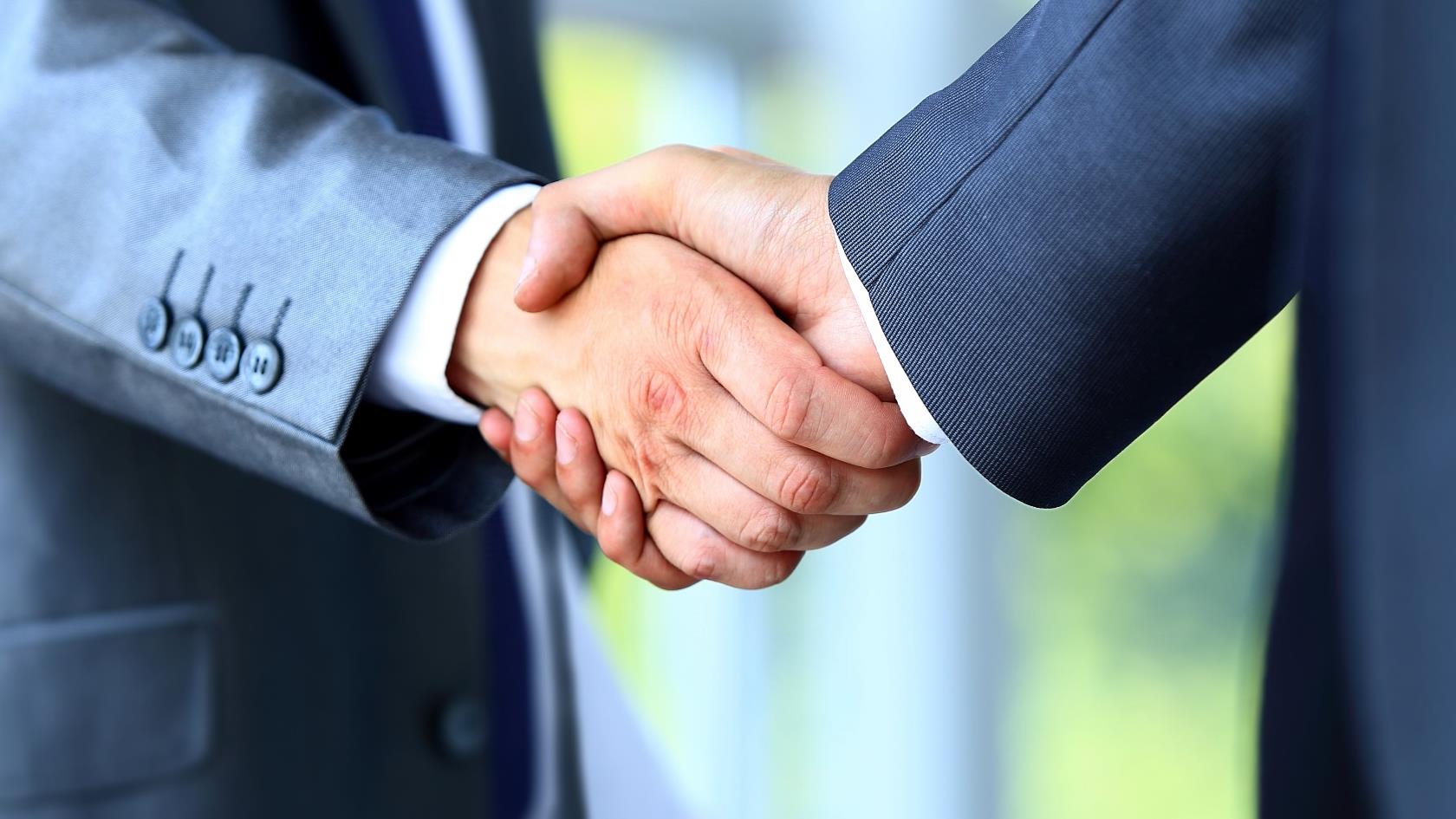 ANTE ŠALINOVIĆ
Audience measurement director
VIDA CENCIČ
Research Manager
+385 98 380 731
+385 98 380 267
vida.cencic@ipsos.com
ante.salinovic@ipsos.com
Hvala Vam!
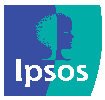 17
© 2022 Ipsos.